International House Sydney
International Students Information Session
Tuesday 21 January 2025
Tanya Benton-Hall
Case Management Team
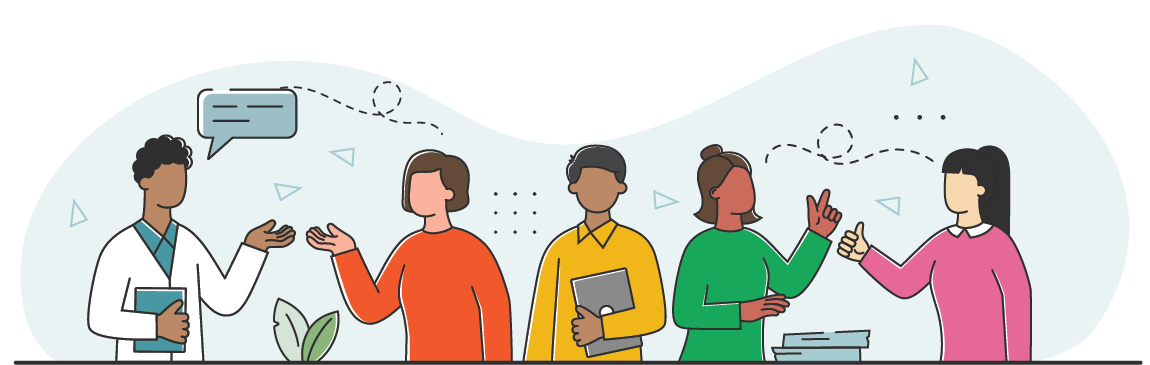 www.tps.gov.au
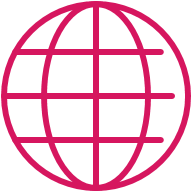 Purpose of this meeting
How the Tuition Protection Service (TPS) can assist you
Student visa information
Getting a copy of your student record
Other assistance available
How to use the TPS Online case management system
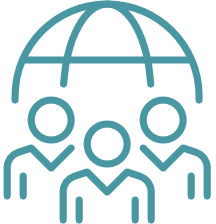 www.tps.gov.au
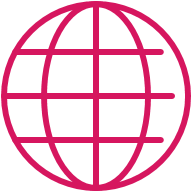 International House Sydney(IH Sydney Training Services Pty Ltd)
International House Sydney ceased operating on Monday 9 December 2024
The Tuition Protection Service (TPS) began assisting students eligible for tuition fee refunds due to visa refusals on Monday 13 January 2025
The TPS began assisting all other students from Tuesday 21 January 2025. We will be working to:
arrange for you to continue your studies with an alternative provider, or
provide you with a refund of your unspent tuition fees
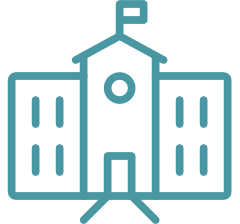 www.tps.gov.au
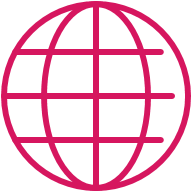 Tuition Protection Service (TPS)
Australian Government initiative supported by the Department of Education
Student tuition fee protection scheme 
Supports students following an education provider default to:
continue studying with an alternative provider
and/or
receive a refund of unspent tuition fees
Students affected by a visa refusal may be eligible for a refund
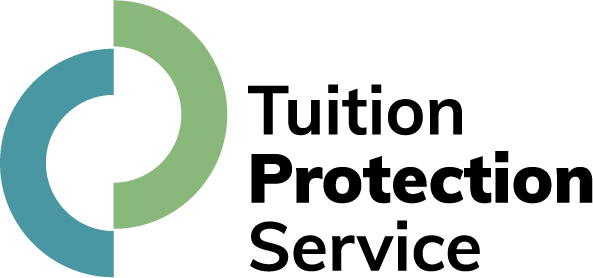 www.tps.gov.au
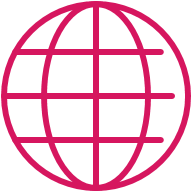 TPS Team
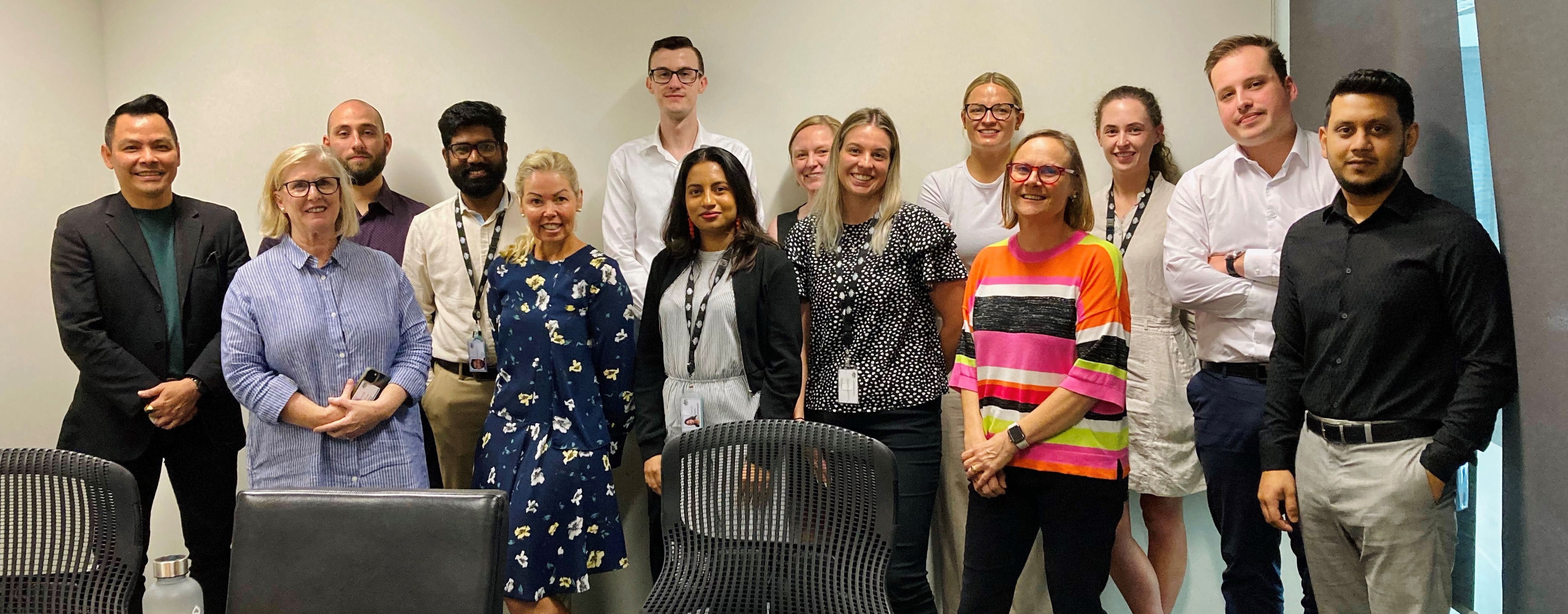 Small team located in Canberra
www.tps.gov.au
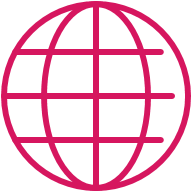 TPS Online system
TPS Online is the system you will use to request and receive TPS assistance
You can request a place with an alternative provider or request a refund in TPS Online
We will show you how to use TPS Online later in this presentation
TPS Online step-by-step instructions are on the TPS website
Access TPS Online via the TPS website
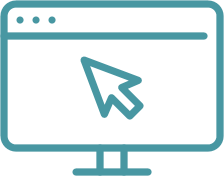 www.tps.gov.au
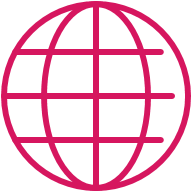 Continuing your studies with an alternative provider
Our priority: To help you to continue your studies with a new education provider
TPS Online contains a list of alternative courses at different providers nearby
You will need to contact the new provider to enrol with them. The provider will upload an offer in TPS Online that you will need to accept.
You can choose to enrol in an alternative course with another provider which is not listed in TPS Online
Alternative courses may cost more or less than your current course. If costs are higher, you will need to meet those costs.
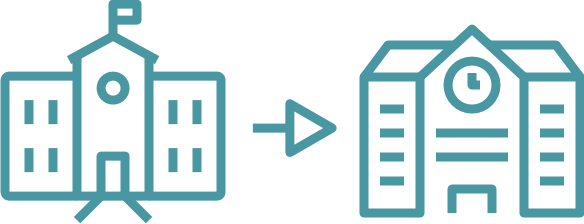 www.tps.gov.au
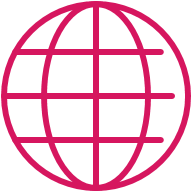 Unspent tuition fees
Unspent tuition fees: The fees that you paid to International House Sydney for education or training that you did not receive:
For example, if you paid for 10 weeks of tuition and only attended classes for 7 weeks, the remaining 3 weeks are your unspent tuition fees
The TPS can provide you with a refund of any unspent tuition fees that were paid to International House Sydney
If the TPS does not identify any suitable alternative courses for you, or if you have already enrolled at a new provider, you will receive a refund of your unspent tuition fees
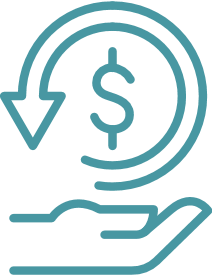 www.tps.gov.au
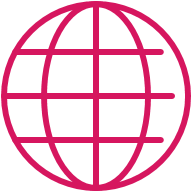 Unspent tuition fees
Your refund can be paid to:
your personal bank account
another nominated bank account (e.g. a family member)
your new education provider (if you have secured an enrolment in an alternative course through TPS Online)
your education agent
If you would like your agent to receive your refund on your behalf, you must request and return an Authority to Act form by emailing support@tps.gov.au
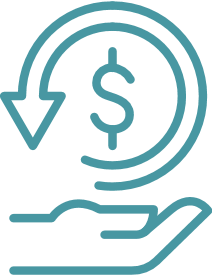 www.tps.gov.au
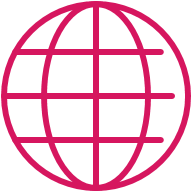 TPS website
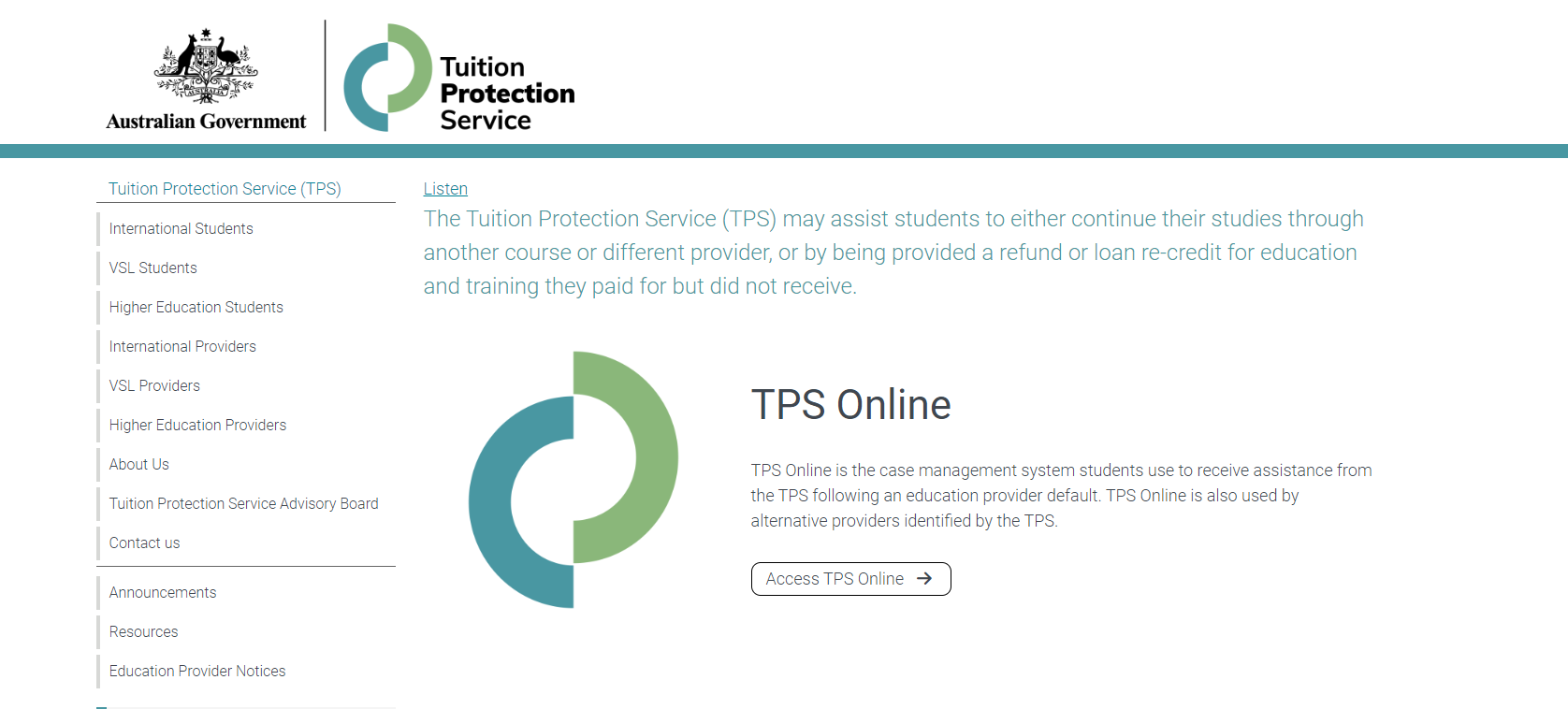 For TPS Online, click Access TPS Online.
For information about your provider default, click Education Provider Notices.
www.tps.gov.au
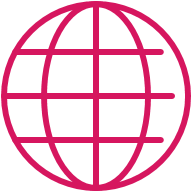 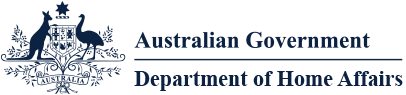 Information about your student visa
Applying for a new student visa
Students under 18
Work conditions
Travelling home
Student visa information
Information about your student visa
Student visa holders must remain enrolled in a registered course
You must finalise a new enrolment within 3 months of your provider defaulting
If you cannot finalise a new enrolment within 3 months, the Department of Home Affairs may offer you an extension. You must provide relevant information for consideration.
If your student visa has not yet been granted, you must finalise a new enrolment and send information about your new enrolment to the Department of Home Affairs. Your visa application will be assessed based on your new enrolment.
Do I need a new student visa?
You will need to apply for a new student visa if you enrol in a new course which:
is at a lower Australian Qualification Framework (AQF) level than your previous course, or
will finish after your current visa expires
You will not need to apply for a new student visa if you enrol in a new course which:
is at the same or a higher AQF level than your previous course, and
will finish before your current visa expires
Check the expiry date of your student visa by viewing your visa grant notice or by using the Visa Entitlement Verification Online (VEVO) service at online.immi.gov.au/evo/firstParty?actionType=query
Visa Application Charge exemption
If you need to apply for a new student visa because your provider defaulted, you will be eligible for a Visa Application Charge (VAC) exemption if:
you currently hold a student visa, or your last substantive visa was a student visa, and
you were enrolled with the provider when it defaulted, and
you apply for your new visa within 12 months of your provider defaulting
When you apply, tell the Department of Home Affairs that you have been affected by a provider default and attach evidence of your enrolment with a new education provider, such as your CoE
Students under 18 years of age
You must maintain welfare arrangements at all times as a condition of your student visa if you are under 18 years of age
If your education provider issued a Confirmation of Appropriate Accommodation and Welfare (CAAW) to take responsibility for your welfare in Australia, you must seek alternative enrolment immediately and make alternative welfare arrangements
Work conditions
You cannot work more than 48 hours per fortnight while your course is in session
You can work more than 48 hours per fortnight when your enrolment has been cancelled due to a provider default
If you are on a Bridging Visa (BV), refer to the conditions attached to your BV regarding work and other conditions
Travelling home
You can travel home while you arrange your enrolment in another course. You must have a valid student visa to enter Australia on your return.
If you have applied for a student visa and you are awaiting a decision, you must have a valid Bridging Visa B (BVB) to travel
Further information and contacts
Information about your student visa:immi.homeaffairs.gov.au/visas/getting-a-visa/visa-listing/student-500
Information about how an education provider default may affect your student visa:immi.homeaffairs.gov.au/visas/getting-a-visa/visa-listing/student-500/education-provider-default
Call the Global Service Centre:
In Australia: 131 881
Outside Australia: +61 2 6196 0196
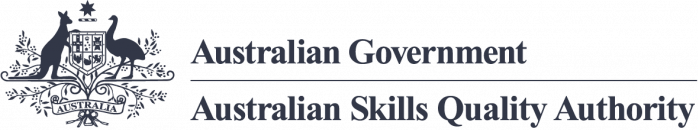 Getting a copy of your student record
Australian Skills Quality Authority (ASQA)
ASQA: Getting a copy of your student record
When closing, a provider is expected to issue:
a testamur and record of results to a student who has completed the requirements of a qualification, or
a statement of attainment to a student who has not completed a qualification, but has completed one or more units of competency
You will need evidence of the units of competency you have achieved to continue your training at another provider
If you are unable to obtain an up-to-date copy of your student record, ASQA may be able to assist you
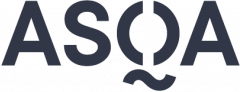 ASQA: Further information and contacts
Information about how ASQA can help students:www.asqa.gov.au/students/how-asqa-can-help-students
Information about student records:www.asqa.gov.au/students/student-record
Call ASQA:
In Australia: 1300 701 801
Outside Australia: +61 3 8613 3910
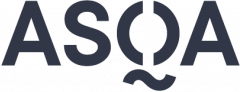 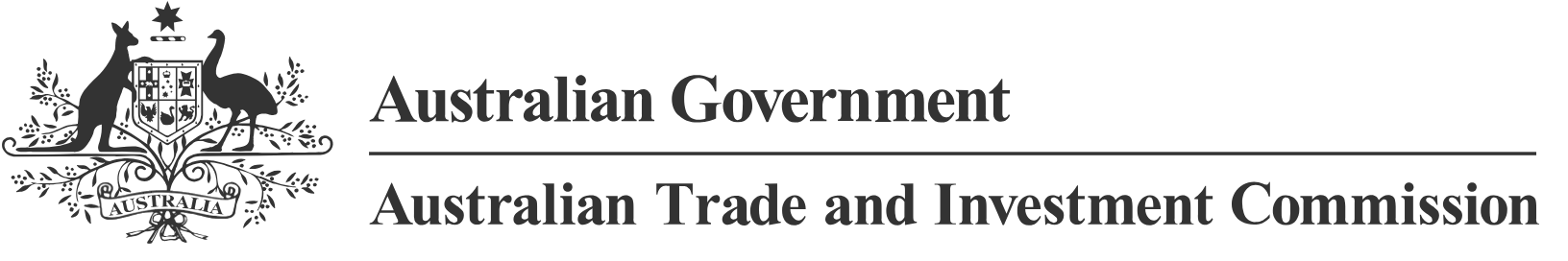 Support for international students in Australian states and territories
Study Australia Partnership
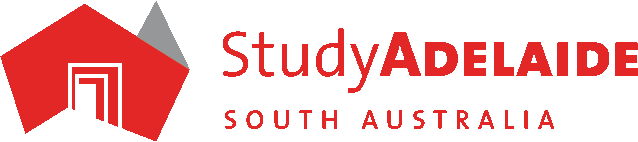 Study Adelaide
Study Adelaide provides information and assistance to international students before and after they arrive in South Australia
The Study Adelaide website contains information and resources about:
Studying in Adelaide
Living in Adelaide
Working in Adelaide
Student support services, news and events
Contact Study Adelaide
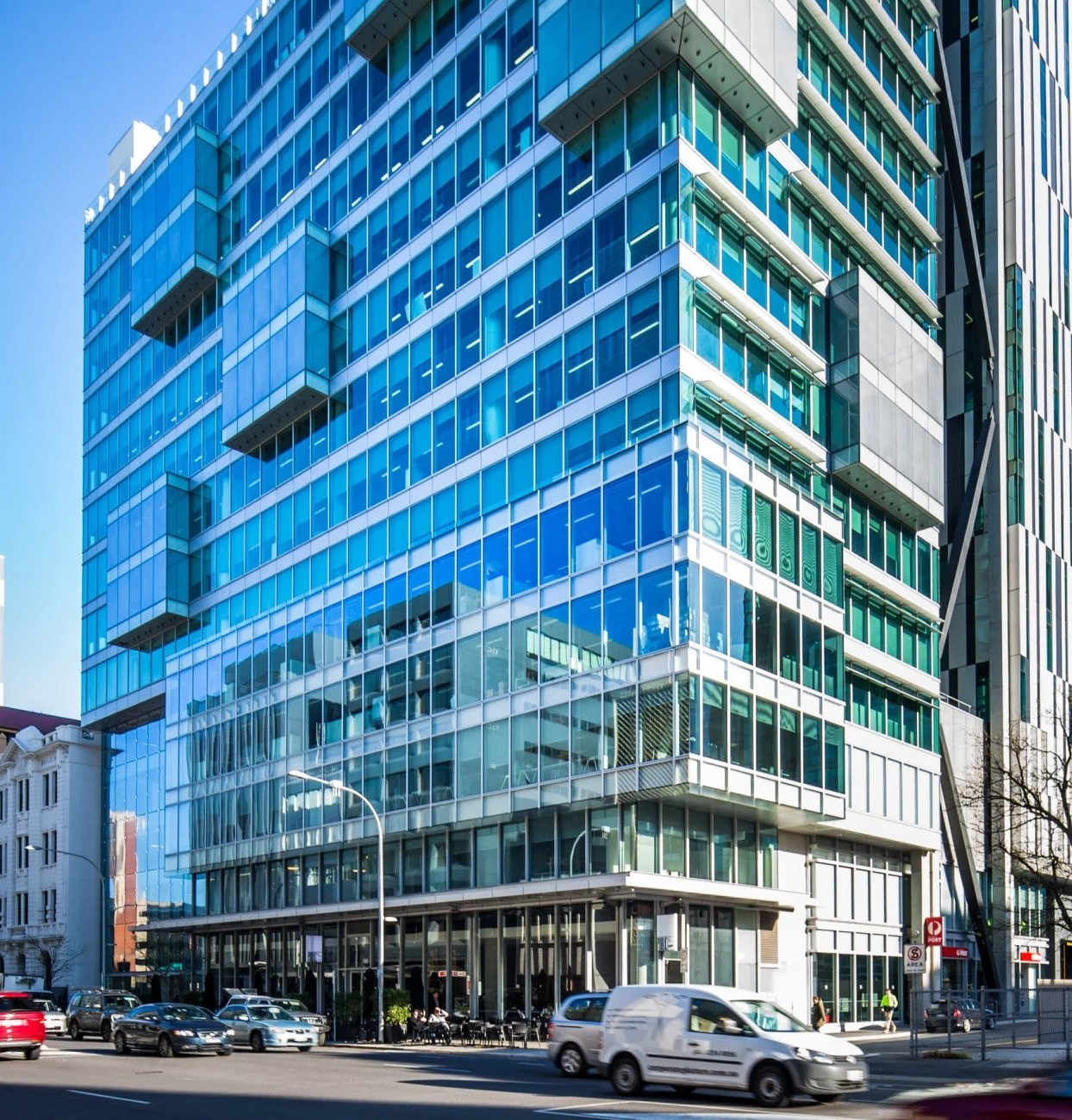 Website: studyadelaide.com
Visit: Level 1, 26 Franklin Street, Adelaide
Phone: +61 8 8226 0022
Email: enquiries@studyadelaide.com
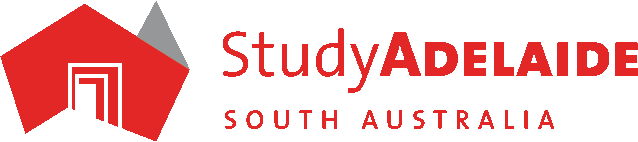 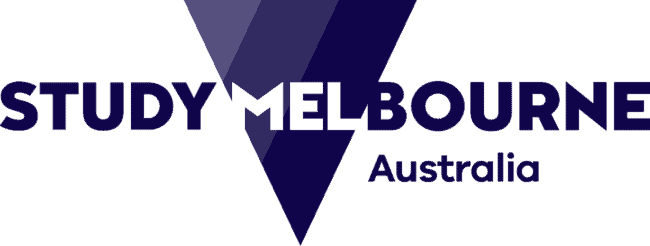 Study Melbourne
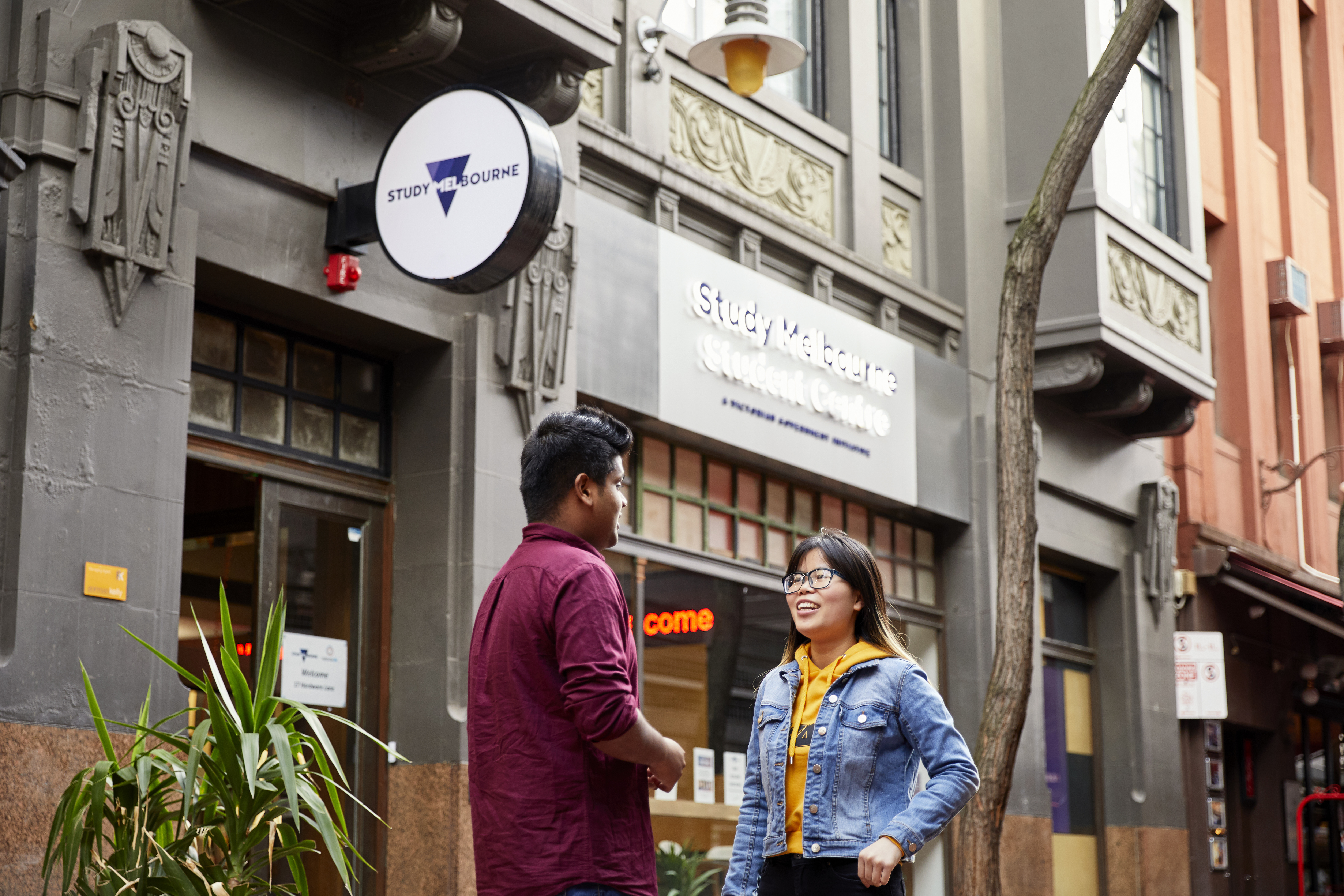 The Study Melbourne Hub provides free help and advice to all international students in Victoria
Student support services include:
Accommodation advice
Wellbeing and mental health support
Financial hardship
Employment programs
Legal information
Education provider problems
Contact the Study Melbourne Hub
Contact the Study Melbourne Hub to speak with a caseworker. All services are confidential.
Support is available online, by phone, and in-person
Website: www.studymelbourne.vic.gov.au/study-melbourne-hub
Visit: 17 Hardware Lane, Melbourne
Phone:
In Australia: 1800 056 449
Outside Australia: +61 3 9623 1512
Email: info@studymelbourne.vic.gov.au
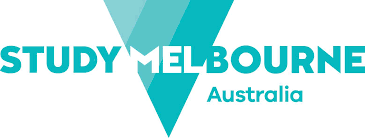 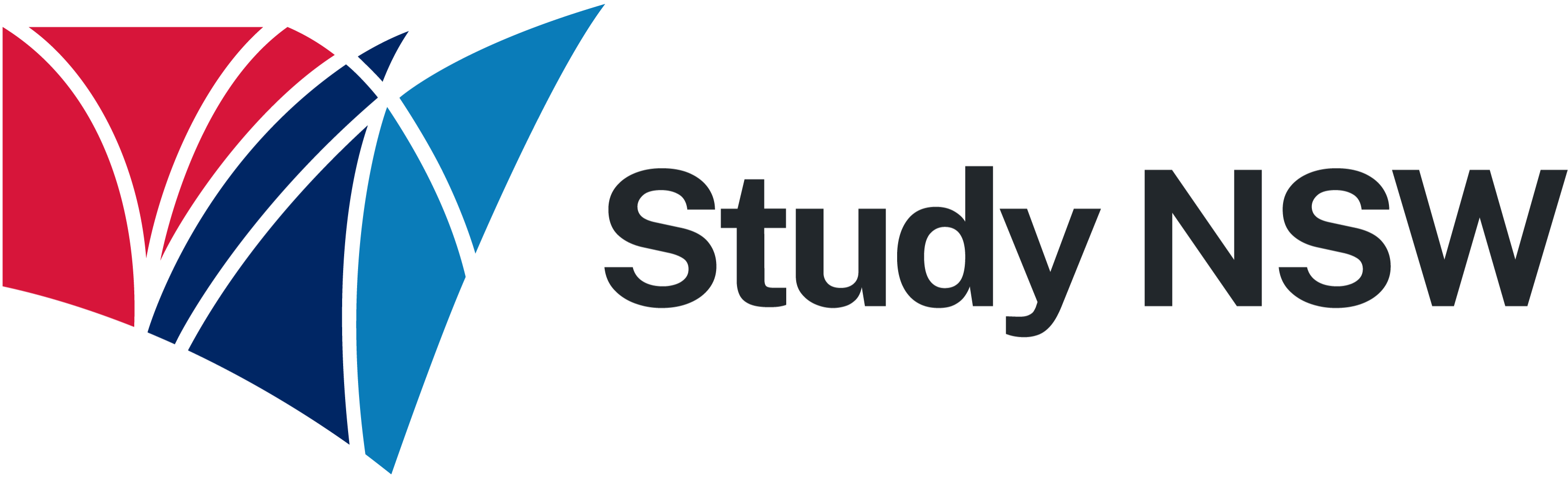 Study NSW
The Study NSW website contains information and resources for international students in New South Wales about:
Studying in NSW
Living in NSW
Working in NSW
Student support services, news and events
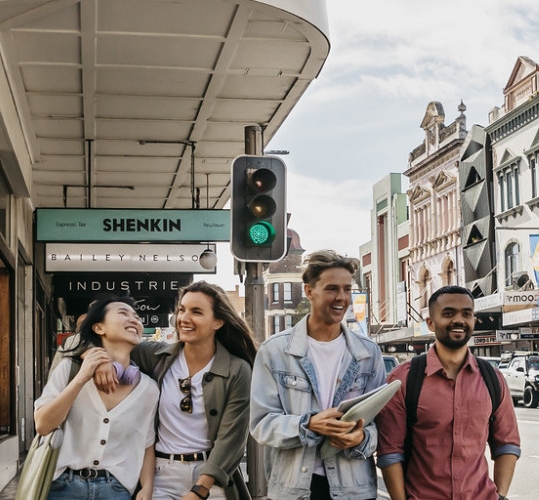 Website: www.study.nsw.gov.au/current-students
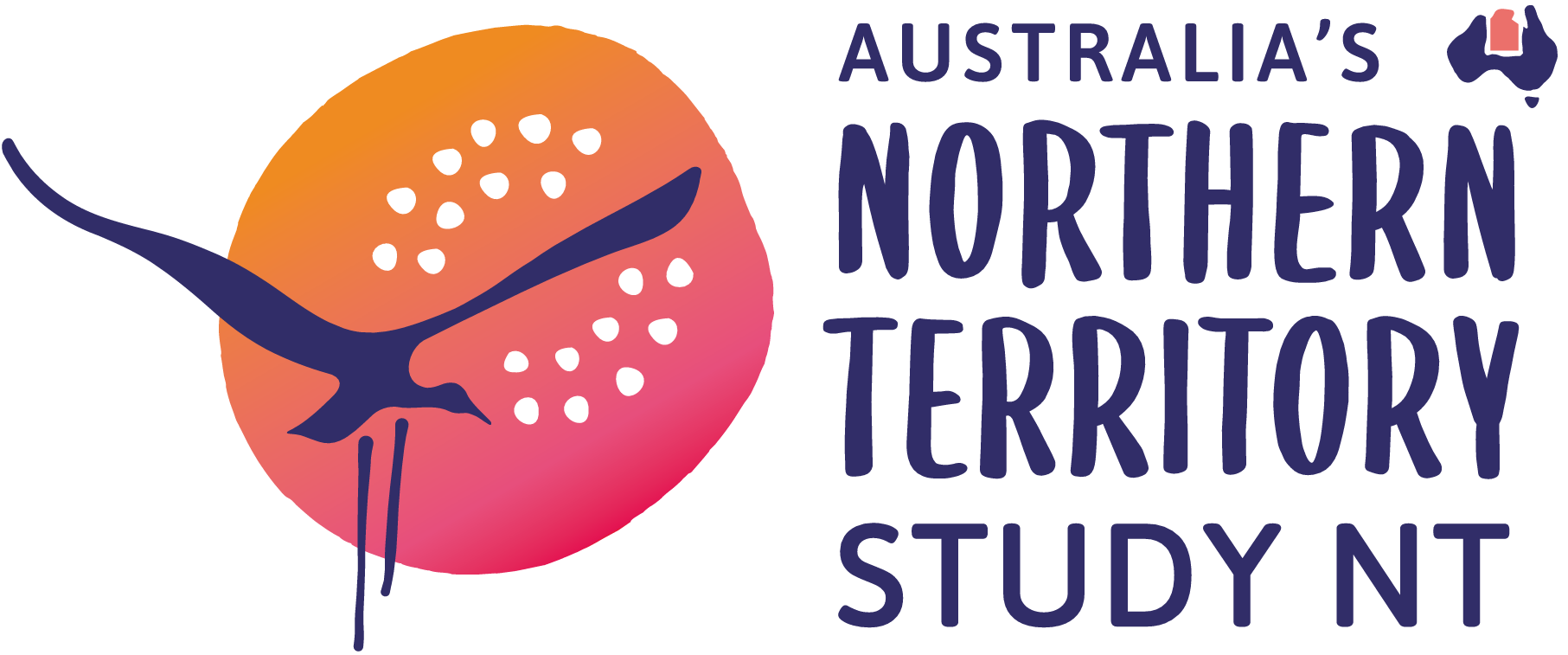 Study NT
The Study NT website contains information and resources for international students in the Northern Territory about:
Studying in the Northern Territory
Living in the Northern Territory
Working in the Northern Territory
Student support services, news and events
Contact Study NT
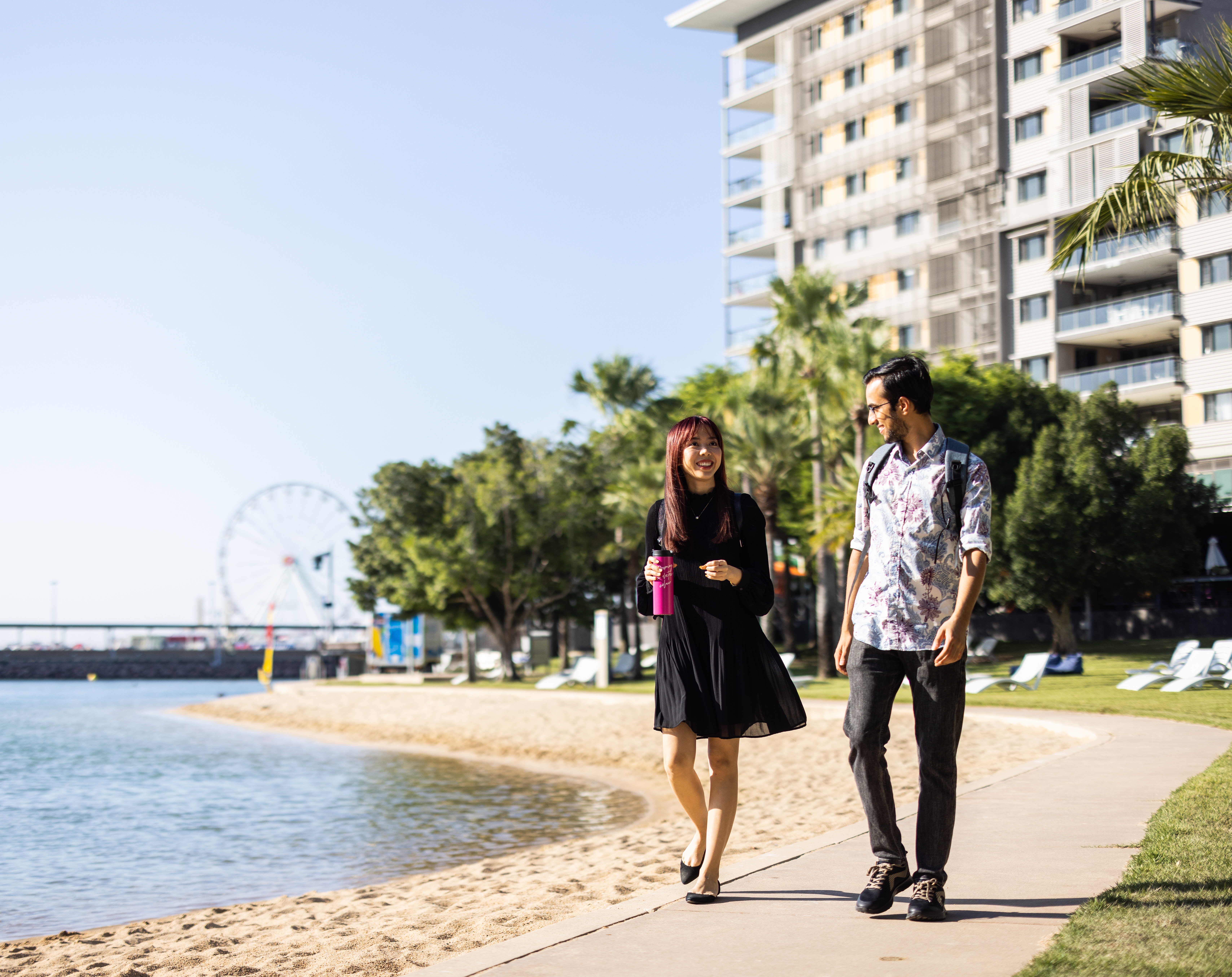 Website: studynt.nt.gov.au
Phone: +61 8 8999 7500
Email: studynt@nt.gov.au
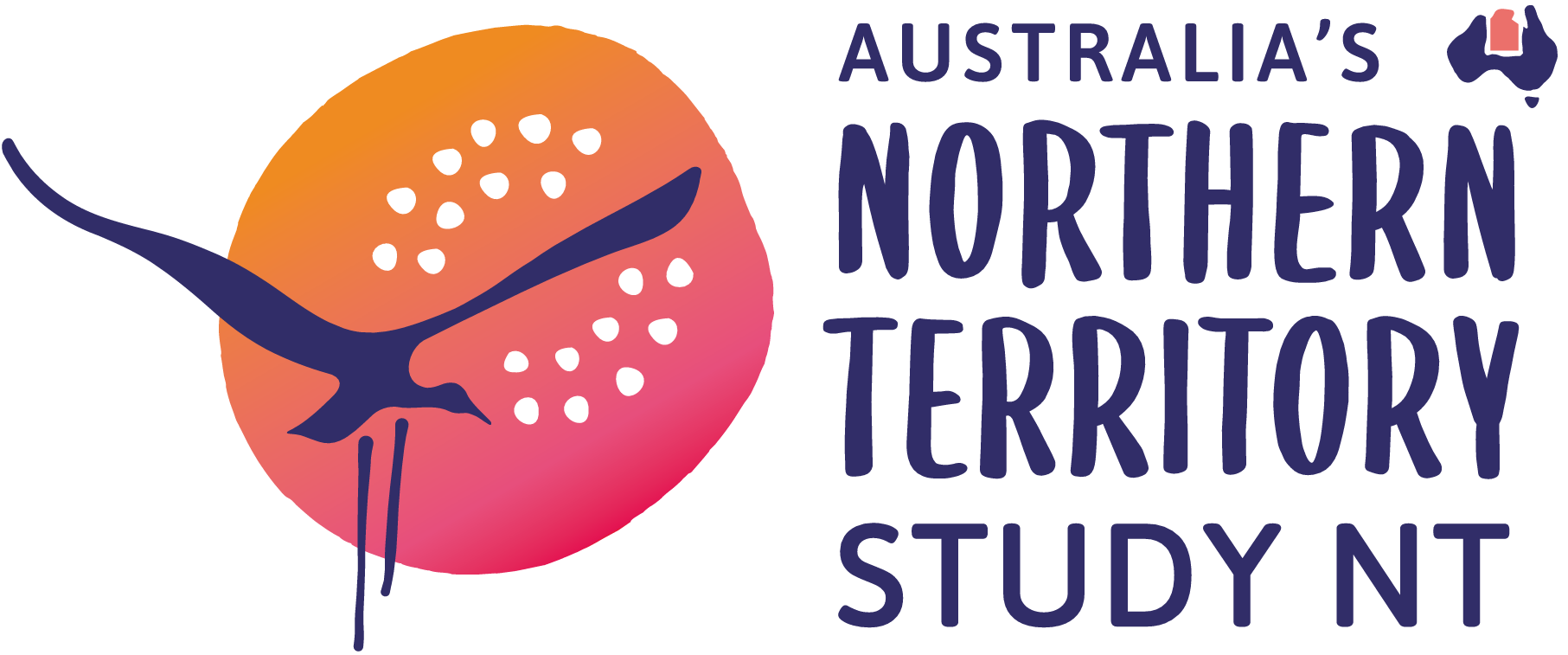 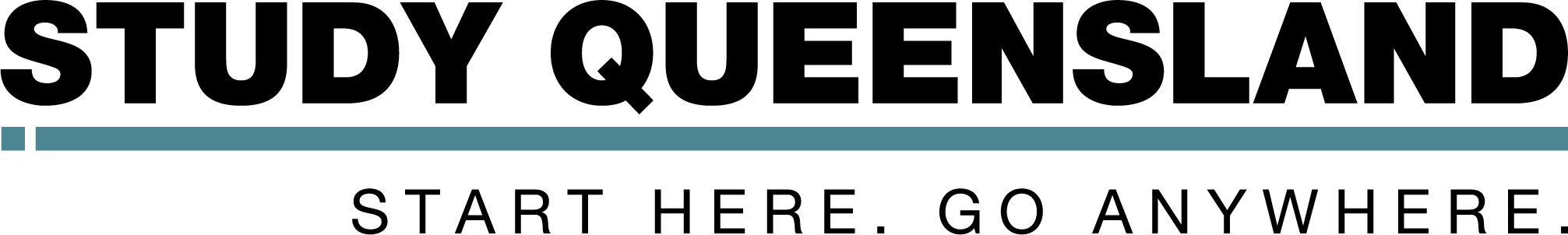 Study Queensland
The Study Queensland website contains information and resources for international students in Queensland about:
Studying in Queensland
Living in Queensland
Working in Queensland
Student support services, news and events
Website: www.studyqueensland.qld.gov.au
Phone: 1800 778 839
Queensland Student Hub Network
2 student hubs offering a range of support services for students in Queensland
Gold Coast Student Hub: 43 Nerang Street, Southport
Website: www.goldcoaststudenthub.com.au
Phone: 07 5556 6100
Email: info@goldcoaststudenthub.com
Cairns Student Hub: 93-105 Lake Street, Cairns
Website: www.cairnsstudenthub.com.au
Phone: 0455 521 077
Email: studenthub@studycairns.com.au
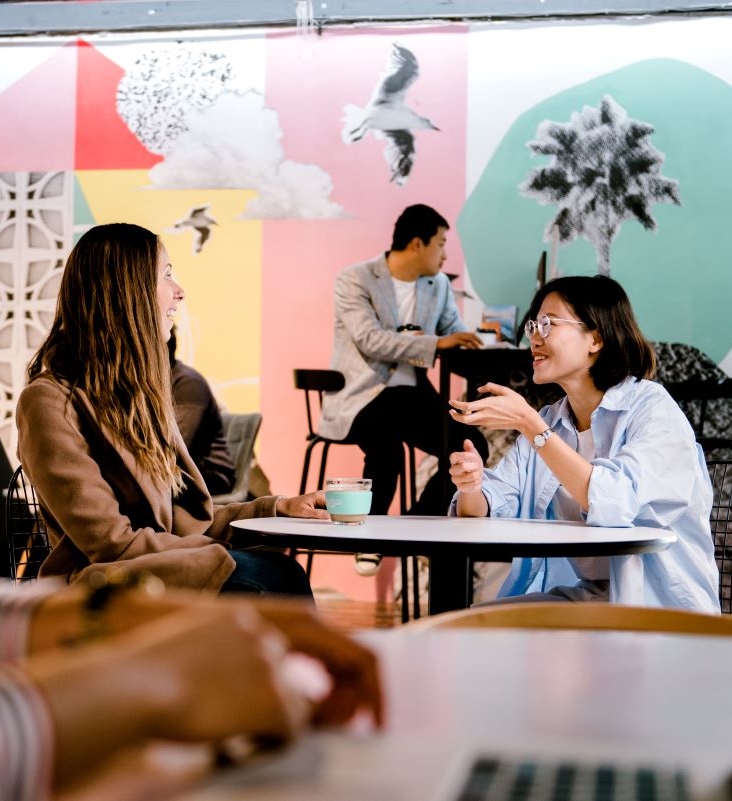 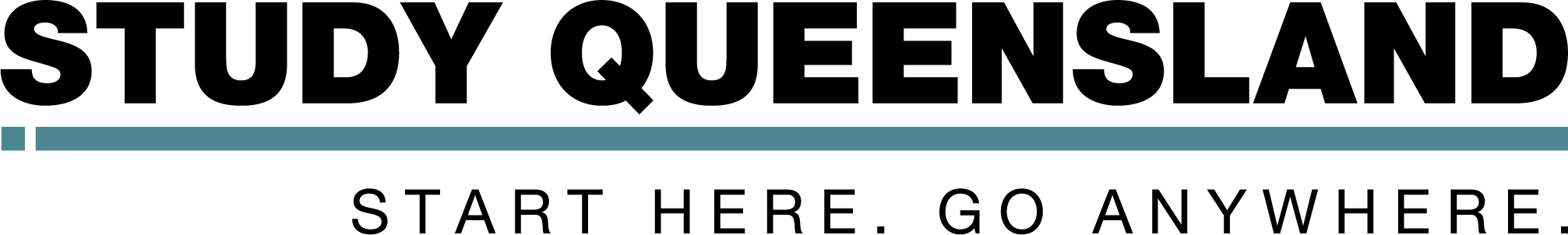 Using TPS Online to receive assistance from the TPS
Summary of tasks you must complete in TPS Online
How to use TPS Online
www.tps.gov.au
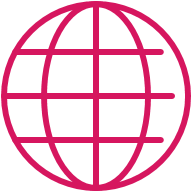 Accessing TPS Online
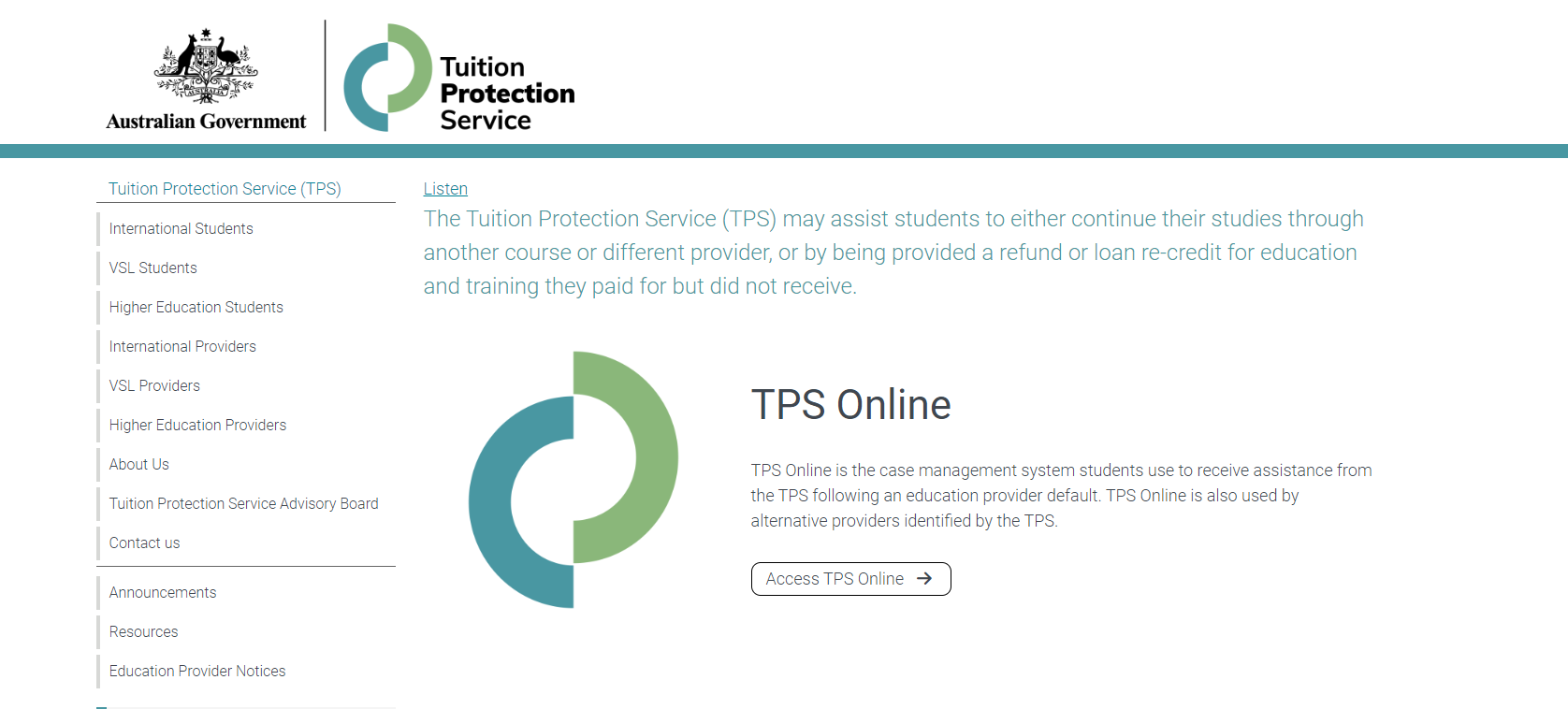 Visit tps.gov.au and click Access TPS Online.
www.tps.gov.au
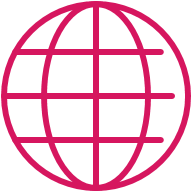 TPS Online: Logging in
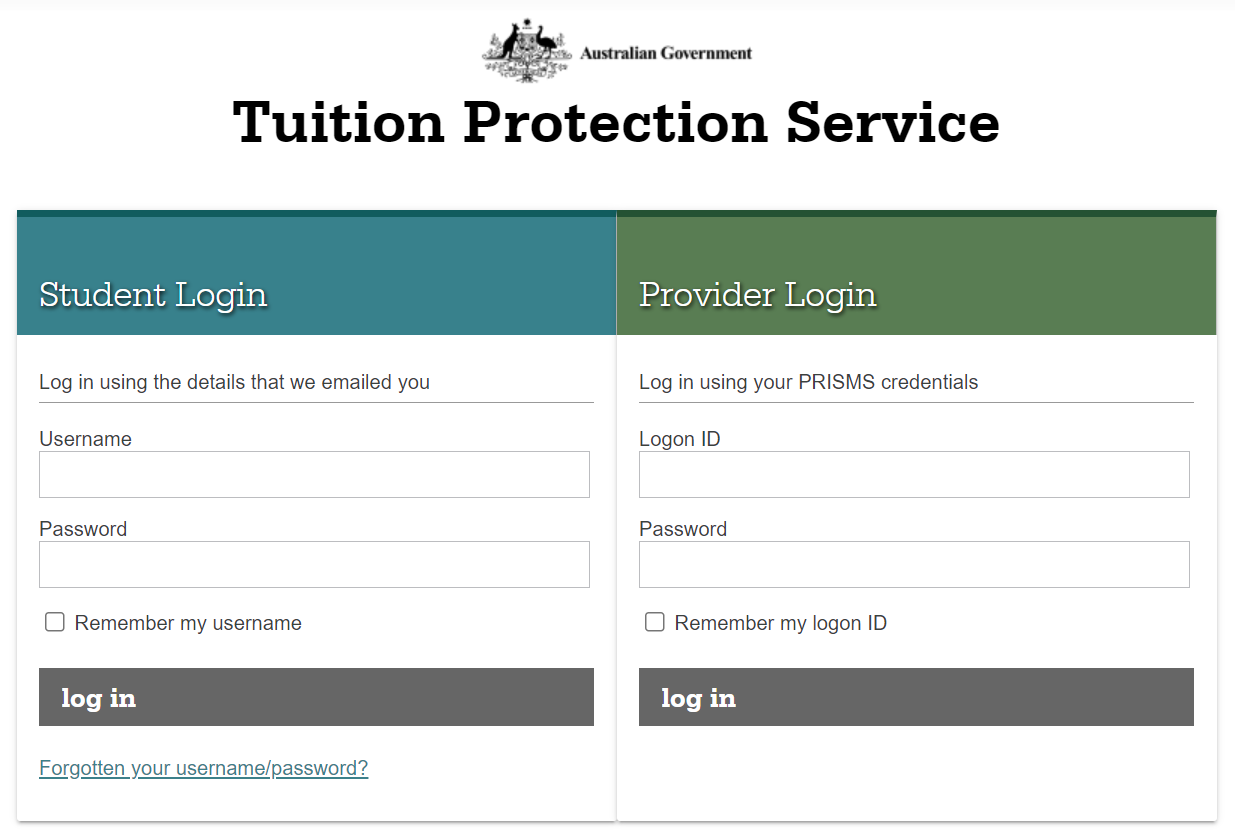 Log in.
If you are logging in for the first time, use the username and password emailed to you.
www.tps.gov.au
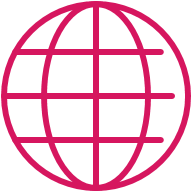 TPS Online: Change your password
Your home page will list any tasks you need to complete to progress your claim with the TPS.
Check your home page regularly for tasks to complete!
After logging in for the first time, you must change your password to continue.
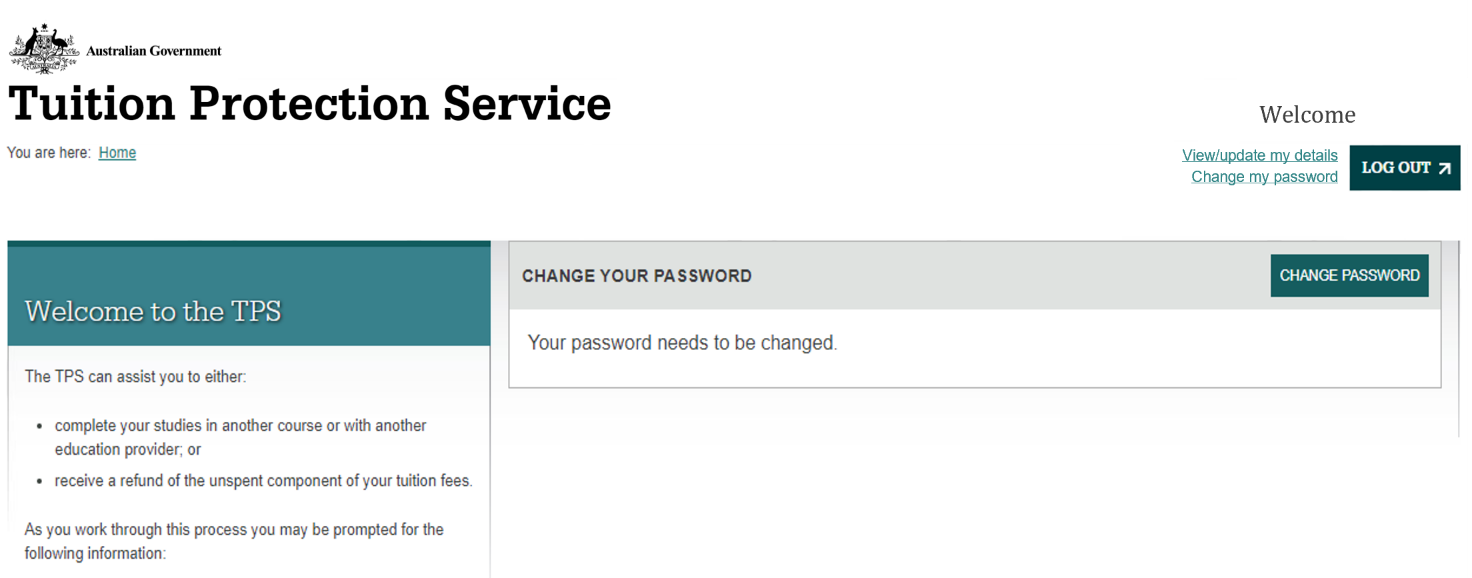 www.tps.gov.au
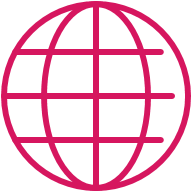 TPS Online: Your provider’s obligation to you
It is important to know whether your provider owed you a refund of any unspent tuition fees on the date your provider defaulted, and whether your provider fulfilled its obligation to you.
On your home page, click NEXT to complete this task.
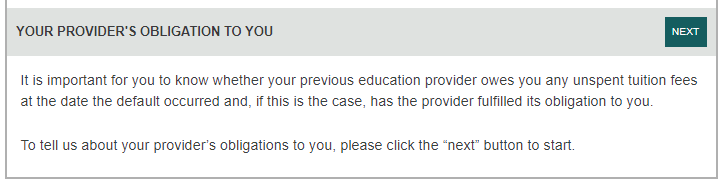 www.tps.gov.au
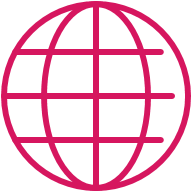 TPS Online: Proof of your identity
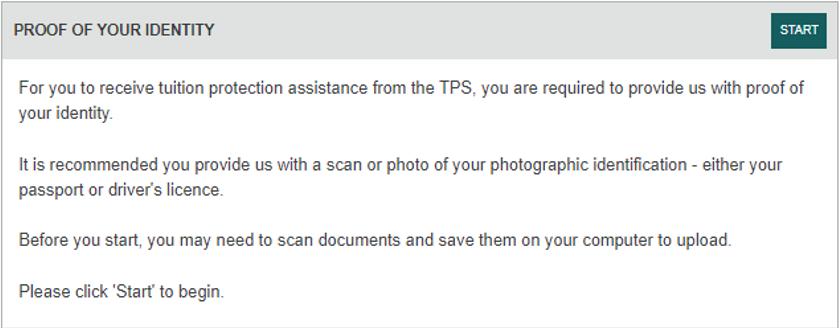 To receive any assistance from the TPS, you must provide proof of your identity.
Upload a photo of your passport (preferably) or driver’s licence for the TPS to review. You will be notified via email when your proof of identity has been approved.
On your home page, click START to complete this task.
www.tps.gov.au
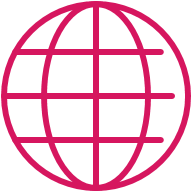 TPS Online: Review your contact details
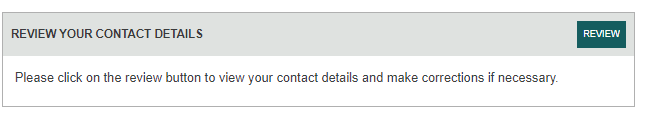 The TPS will send you any notifications or requests using your contact details in TPS Online. Review your contact details to make sure they are correct and update them if necessary.
On your home page, click REVIEW to complete this task.
www.tps.gov.au
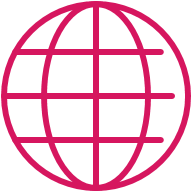 TPS Online: Proof of payment
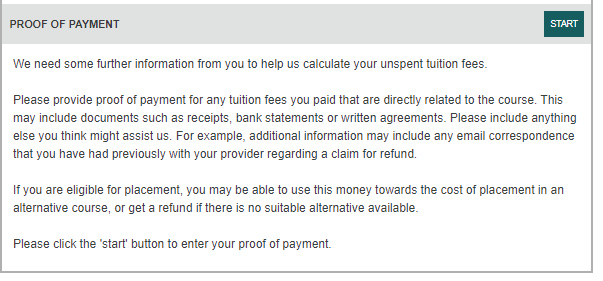 If your provider owes you a refund of unspent tuition fees, you must submit proof of payment documents. The TPS will use these documents to calculate your refund amount.
On your home page, click START to complete this task.
www.tps.gov.au
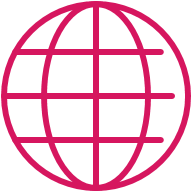 TPS Online: Proof of payment document checklist
You must upload the following documents for the TPS to calculate your refund amount:
Receipts and bank statements for all payments made to your provider for your course
Letter of Offer outlining all payments due to your provider for your course
Visa Grant Letter from the Department of Home Affairs
If you have an education agent, you must upload the following additional documents:
Receipts and bank statements for all payments made to your agent
Receipts for all payments your agent made to your provider on your behalf
Agent commission statement or invoice
www.tps.gov.au
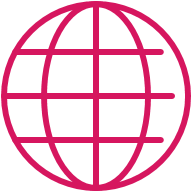 TPS Online: Apply for a refund
If the TPS determines that you are eligible for a refund of unspent tuition fees, you must apply for a refund and provide bank account details for the TPS to process your refund.
On your home page, click APPLY to complete this task.
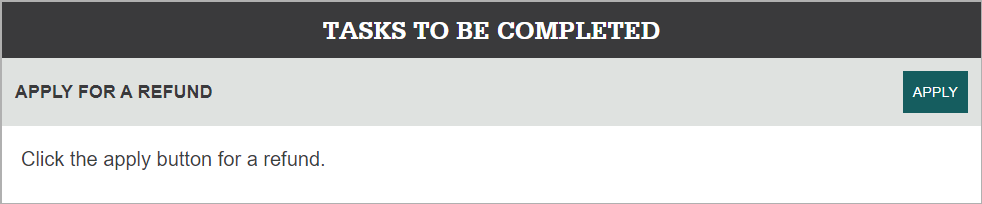 www.tps.gov.au
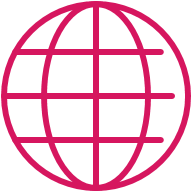 TPS Online: Browse alternative courses
If the TPS identifies alternative course options for you to continue your studies with another provider, you will be able to view these options in TPS Online.
Please note: You are not limited to the alternative course options listed in TPS Online. You can choose to enrol in an alternative course with another provider which is not listed in TPS Online.
On your home page, click BROWSE to view the alternative course options identified by the TPS.
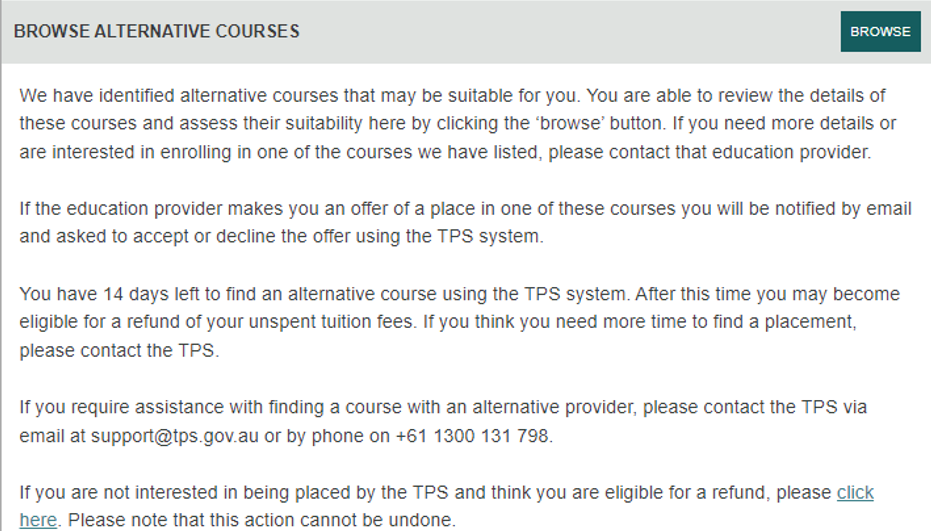 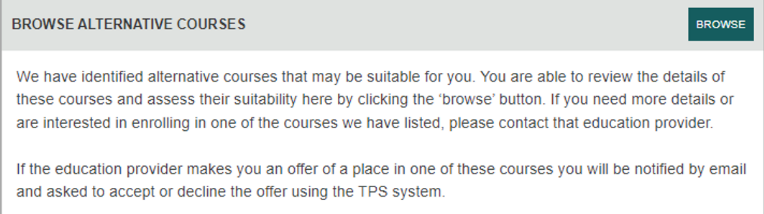 www.tps.gov.au
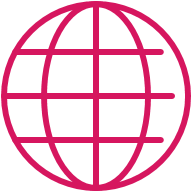 TPS Online: Summary of tasks
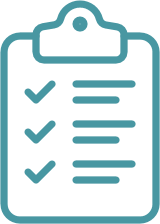 Log in to TPS Online
Change your password
Indicate whether your provider owed you a refund of unspent tuition fees on the date of the default
Provide proof of your identity
Update your contact details
If your provider owes you a refund of unspent tuition fees, upload your proof of payment documents
If you are eligible to receive a refund of unspent tuition fees, apply for a refund
Browse the alternative course list and contact alternative providers to request enrolment
View and accept your alternative course offer from your new provider
Check your emails and TPS Online regularly for notifications and tasks to complete. Be quick to respond to TPS requests!
www.tps.gov.au
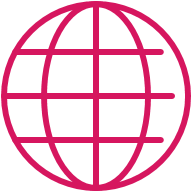 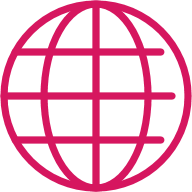 www.tps.gov.au
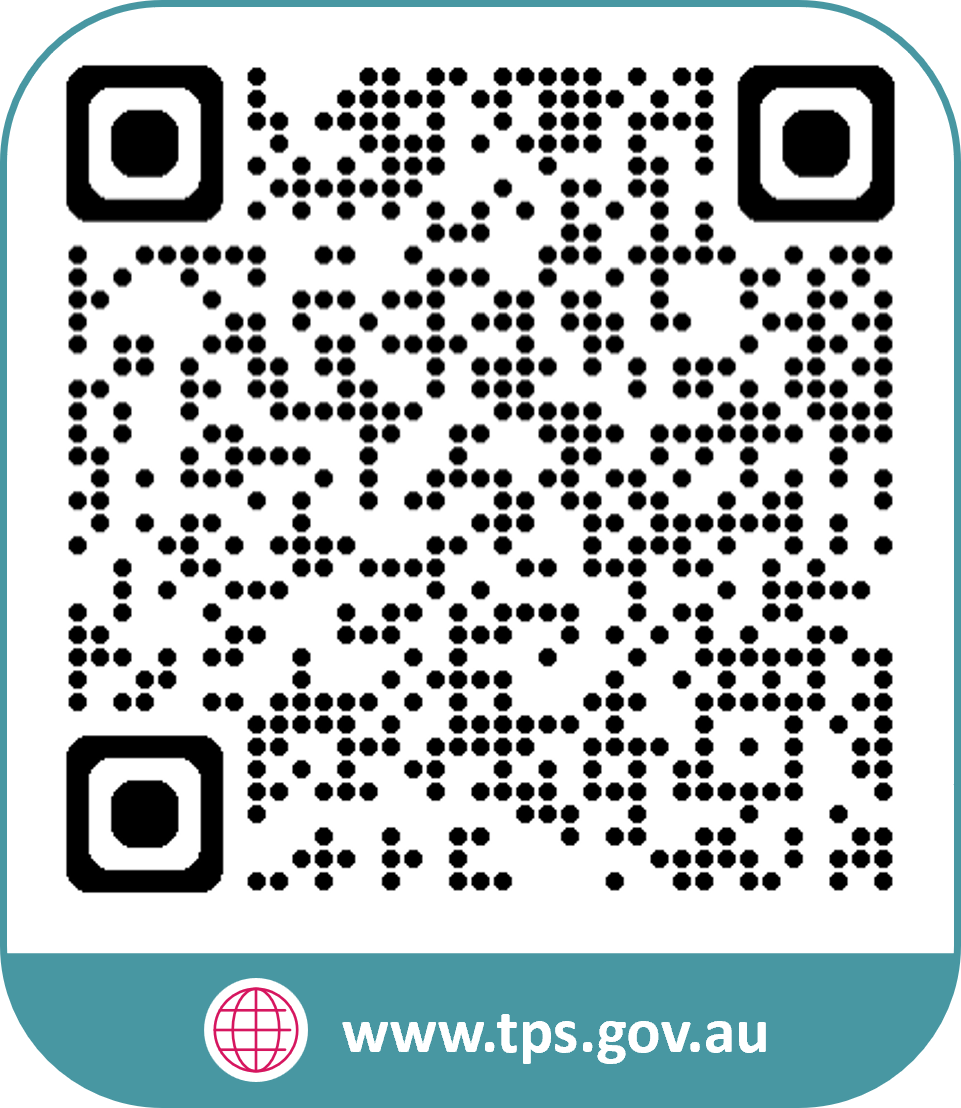 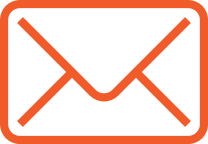 support@tps.gov.au
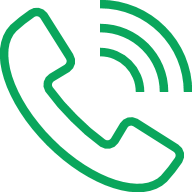 1300 131 798